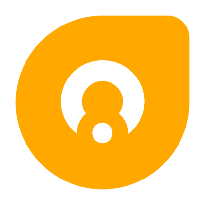 Freshworks CRM Demo
戴博斯科技
About Freshworks
Freshworks CRM
Versions
Q&A
戴博斯科技
開源與商業軟體整合的專家
我們的服務
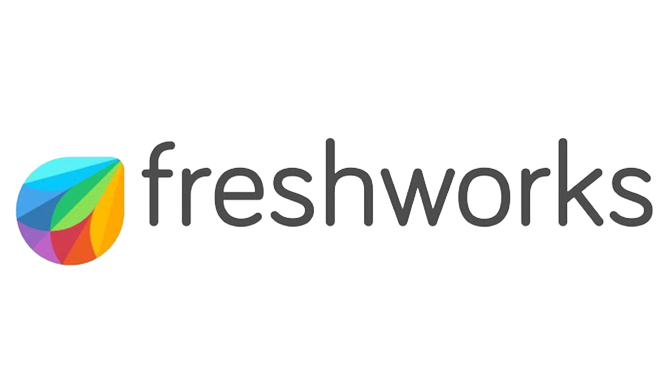 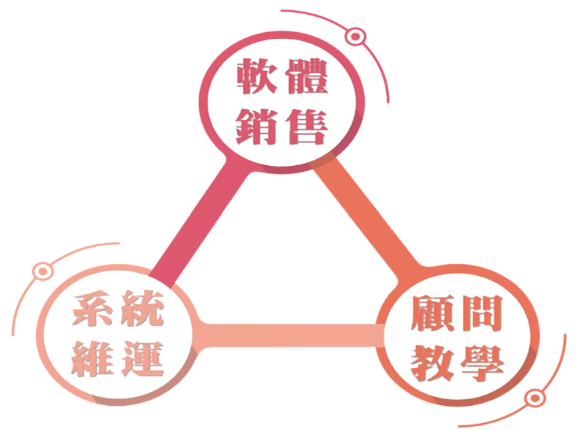 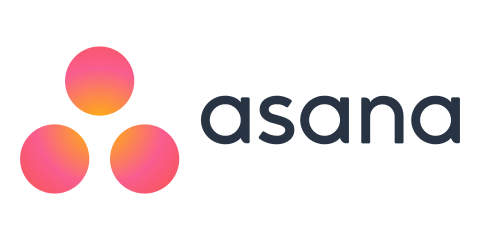 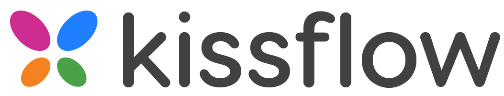 我們的客戶
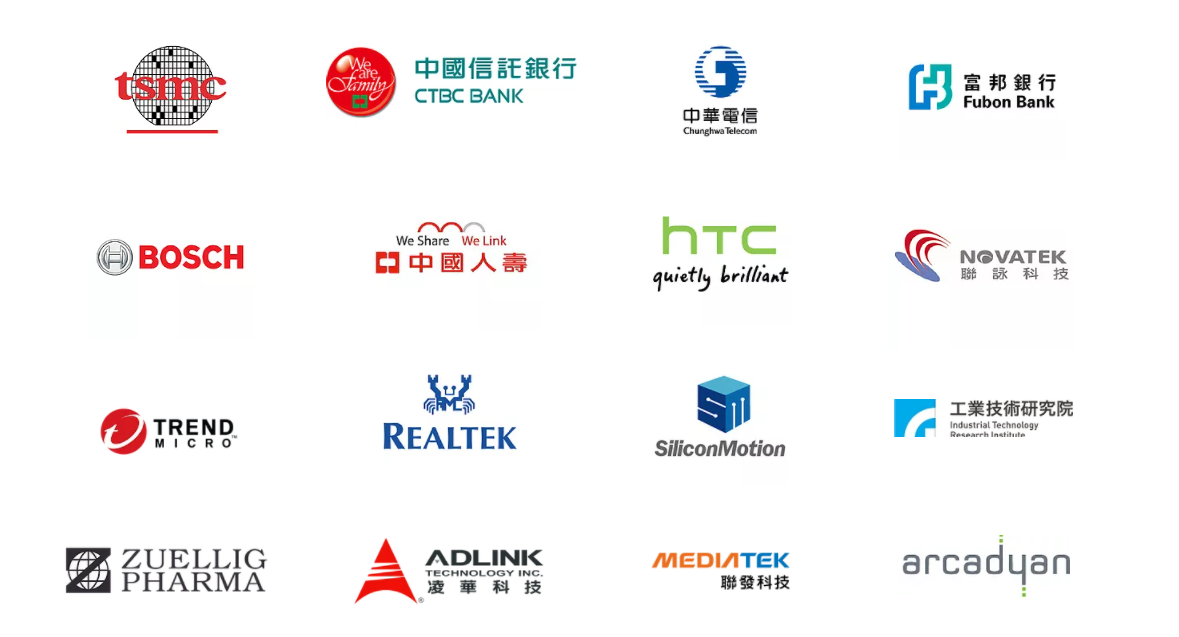 About Freshworks
How Freshworks work
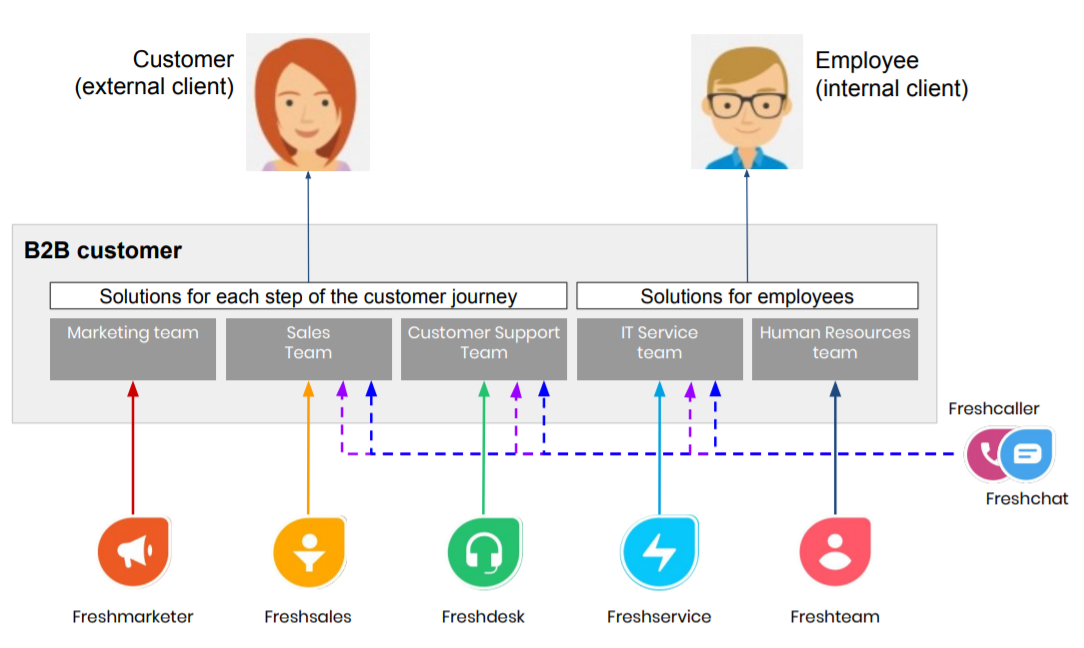 顧客
員工
業務團隊
資訊團隊
行銷團隊
人力資源團隊
客戶支援團隊
Freshworks目標透過整合所有Freshworks產品設計出最佳的顧客服務流程，讓你抓住每一位顧客，提高每一位顧客的終身價值
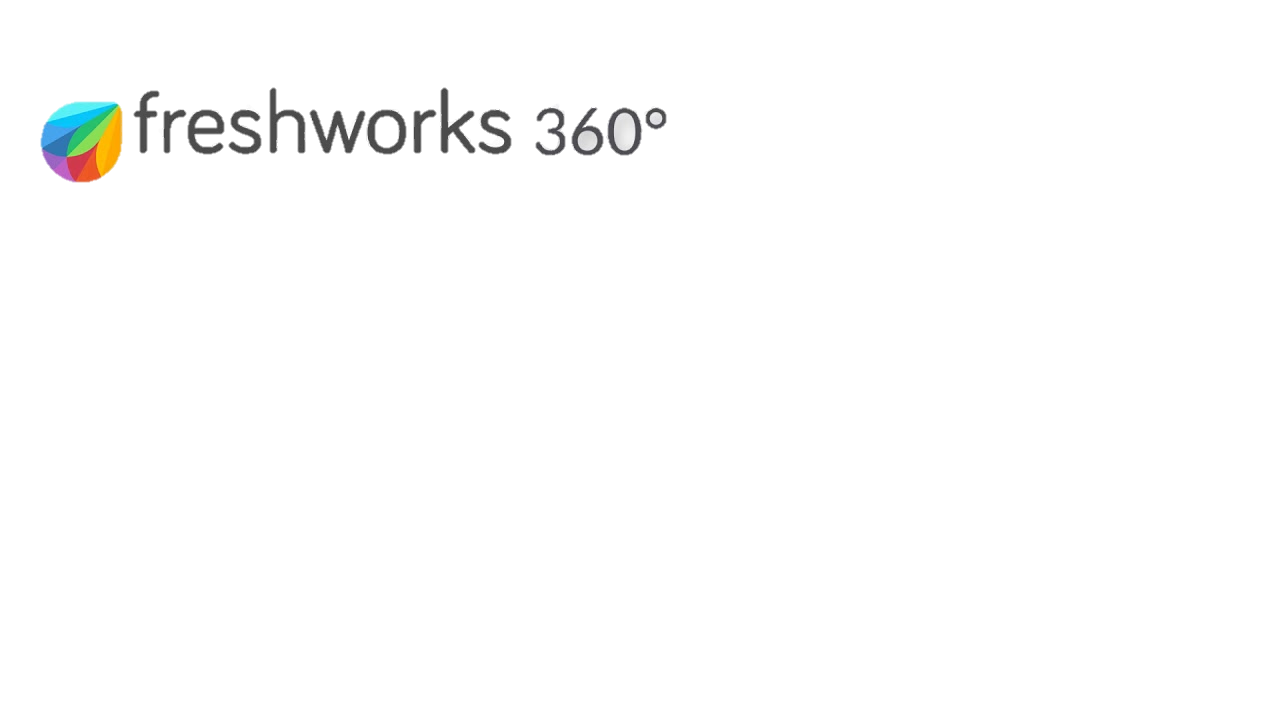 顧客進入公司網站
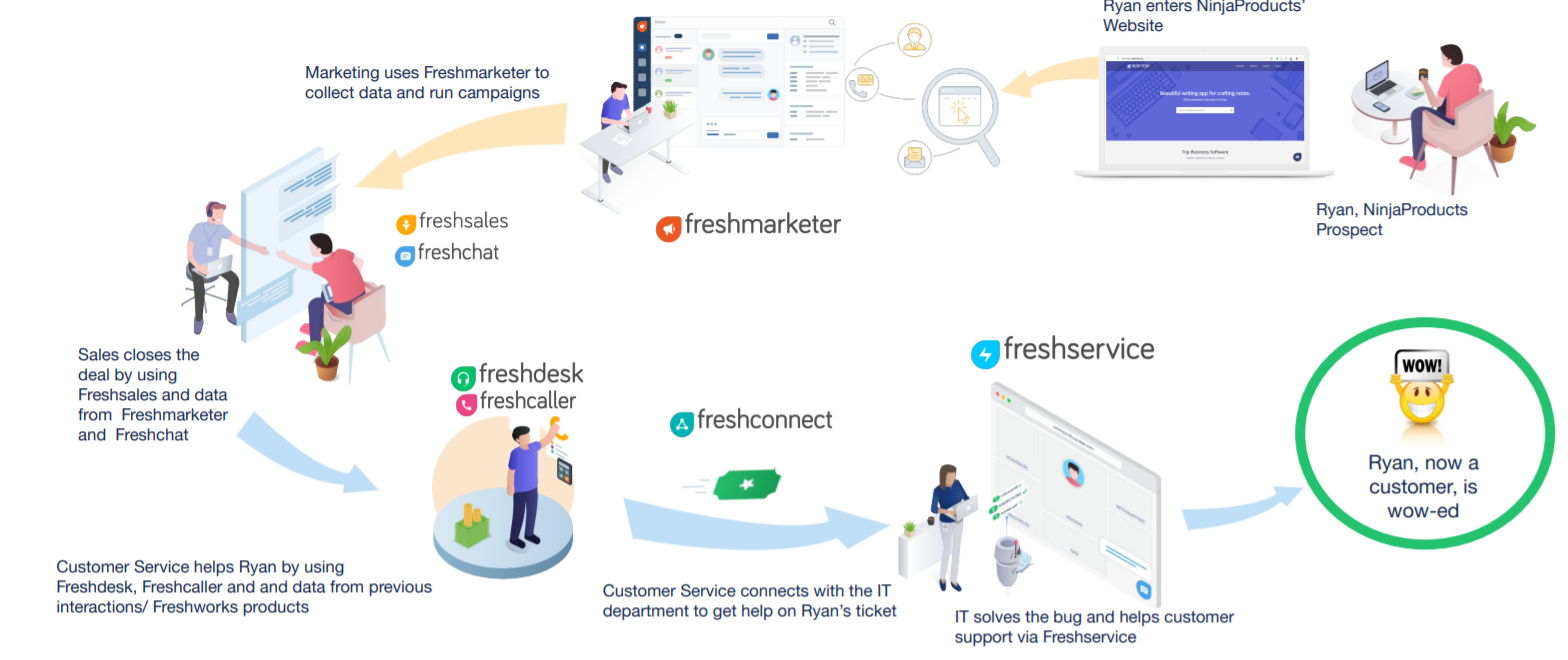 行銷團隊透過Freshworks CRM收集數據和跑活動行銷
潛在顧客
業務團隊透過Freshchat和Freshcaller與客戶聯繫，
並且使用Freshworks CRM紀錄銷售情況
顧客服務團隊透過Freshdesk、Freshchat和Freshcaller來與顧客聯繫，透過公司的資料庫來回答顧客問題
顧客服務團隊使用Freshconnect取得IT團隊的協助，解決顧客的單子
IT團隊使用Freshservice解決顧客問題
Freshworks CRM
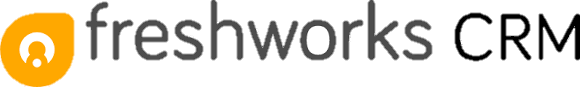 All-in-One CRM System
MAS
(Marketing Automation Software)

行銷自動化
CRM
(Customer Relationship Management)

客戶關係管理
CDP
(Customer Data Platform)

顧客數據平台
Customer Relationship Management
Customer Relationship Management
潛在客戶評分
(Freddy)
工作流程自動化
客戶數據管理
定制潛在商機處理 SOP
1
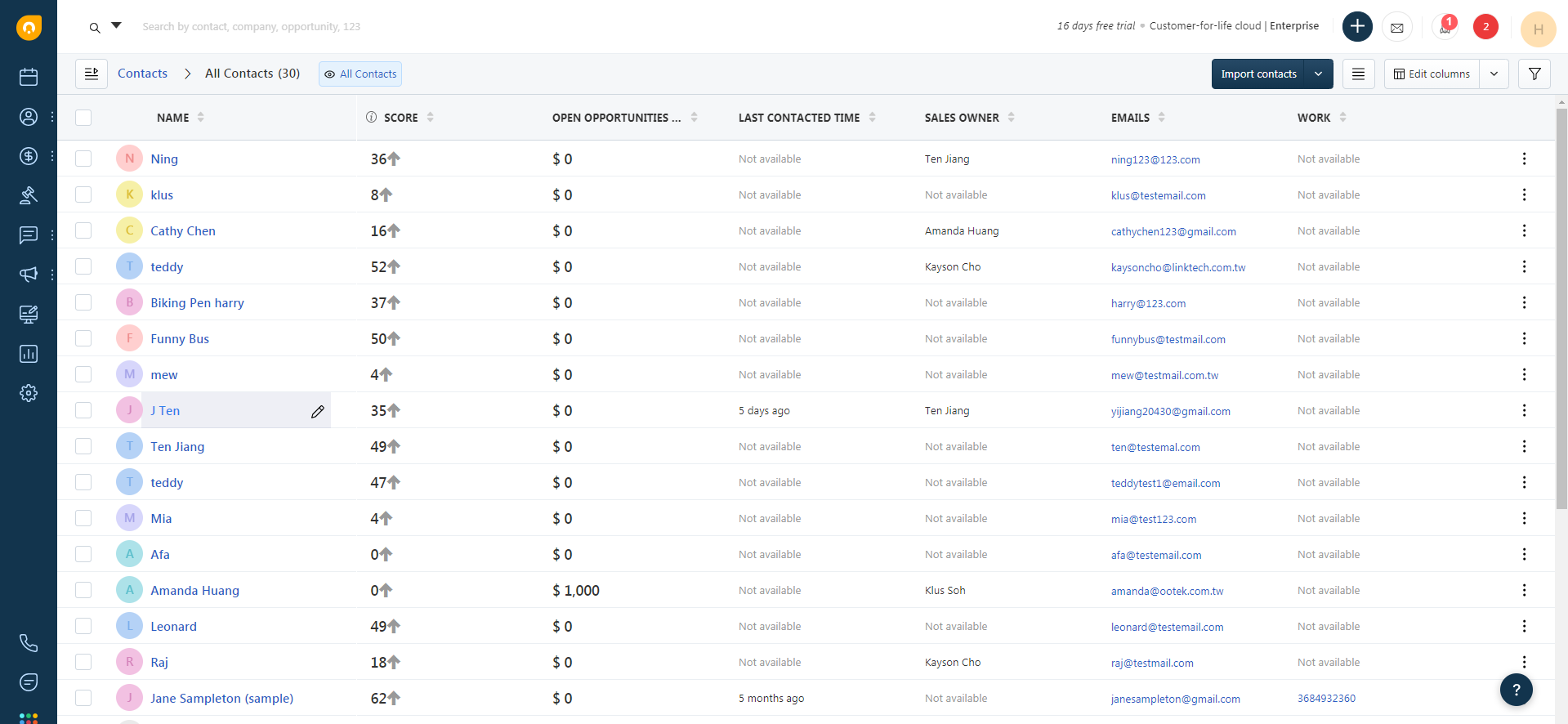 4
2
3
潛在客戶管理
聯絡人管理
互動管理
Customer Relationship Management
客戶數據管理
定制潛在商機處理 SOP
1
潛在客戶評分
(Freddy)
工作流程自動化
4
3
評估SOP
2
Customer Relationship Management
客戶數據管理
工作流程自動化
定制潛在商機處理 SOP
1
潛在客戶評分
(Freddy)
3
4
2
OP流水線
(Pipeline)
Customer Relationship Management
客戶數據管理
工作流程自動化
定制潛在商機處理 SOP
1
潛在客戶評分
(Freddy)
3
4
2
自動化功能
防呆省時
Customer Relationship Management
1
4
客戶數據管理
工作流程自動化
定制潛在商機處理 SOP
潛在客戶評分
(Freddy)
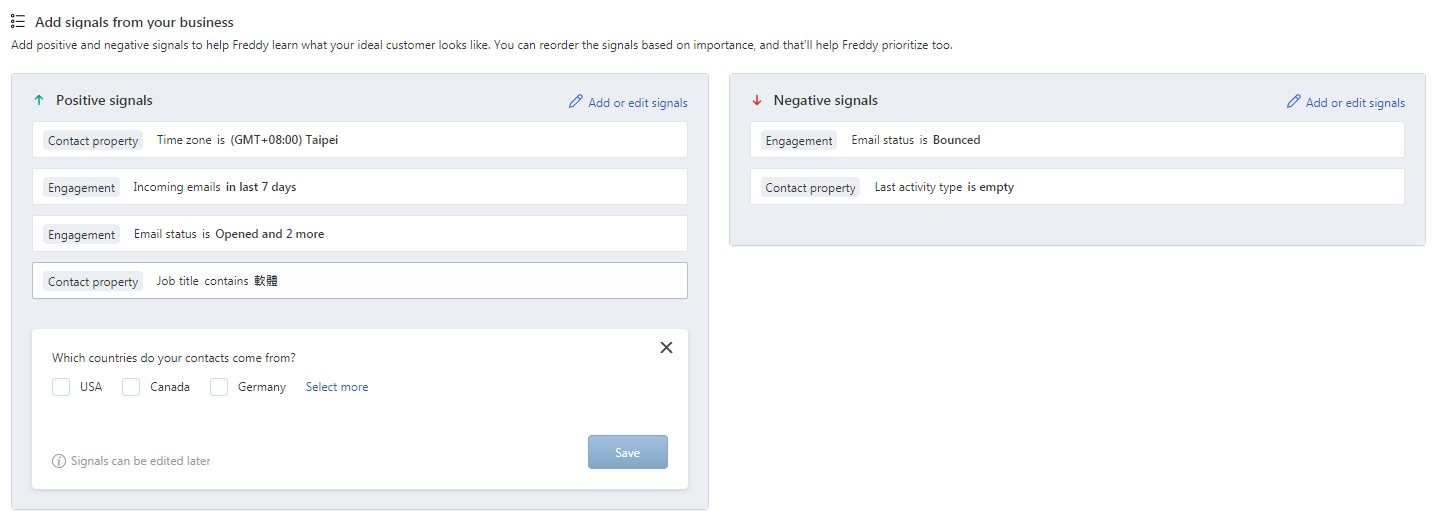 2
3
彈性調整
重要因素
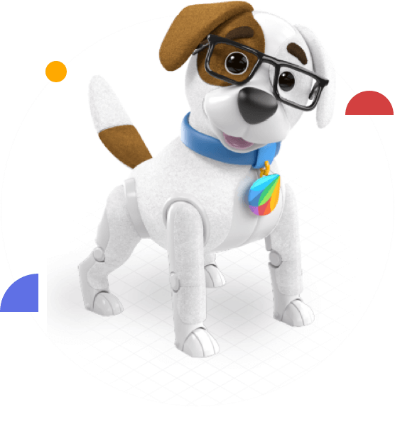 Marketing Automation Software
Marketing Automation Software
潛在客戶分眾
自動發送電子傳單
報表
互動訊息
1
自訂分眾條件
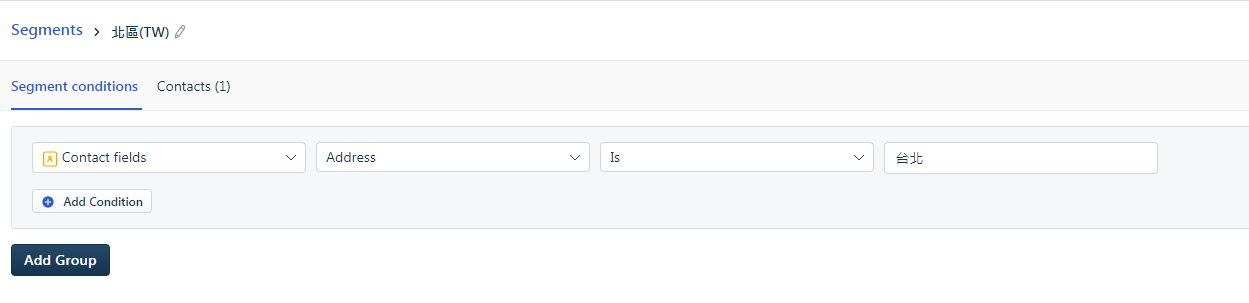 4
2
3
Marketing Automation Software
潛在客戶分眾
自動發送電子傳單
報表
互動訊息
1
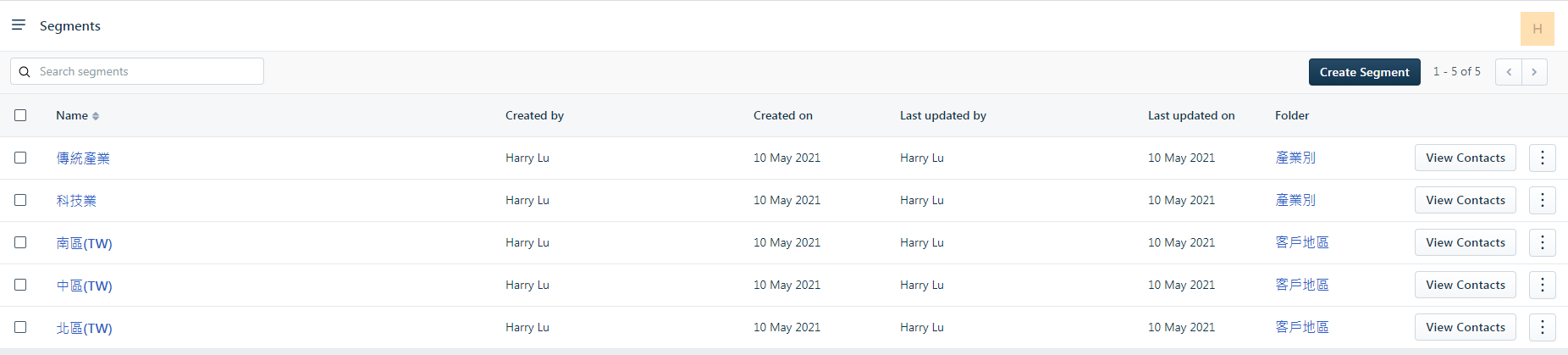 4
2
3
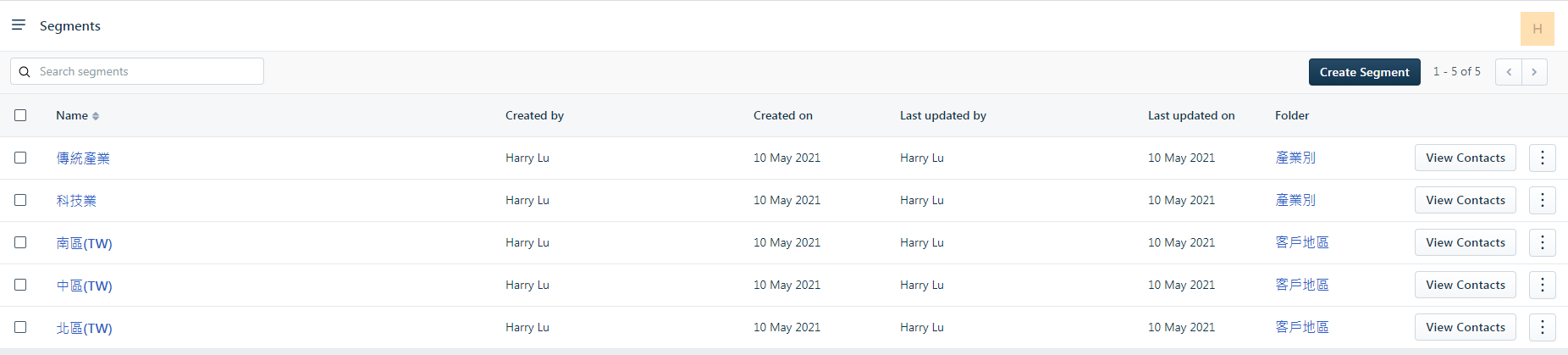 自定義分類
方便聚焦
Marketing Automation Software
1
潛在客戶分眾
互動訊息
報表
自動發送電子傳單
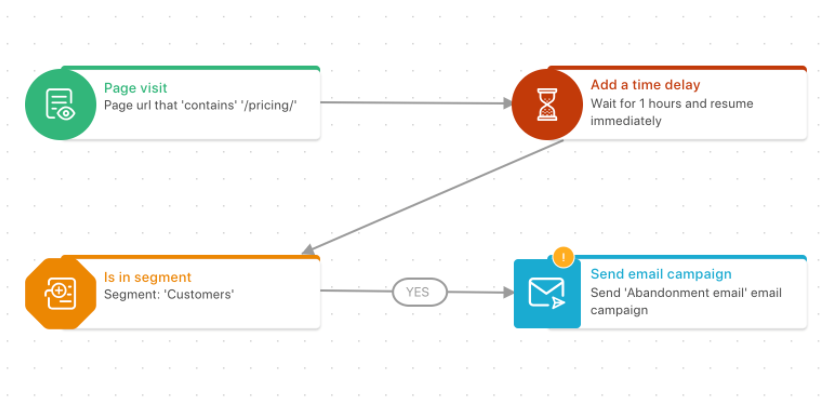 4
3
自動化行銷
流程圖
經銷商
折扣資訊發送
2
Marketing Automation Software
1
潛在客戶分眾
互動訊息
報表
自動發送電子傳單
Trigger  (客戶的行為或分眾)

Ex.已分類的客戶、廠商名單
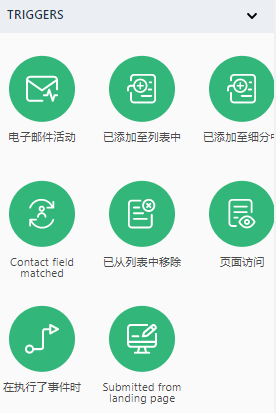 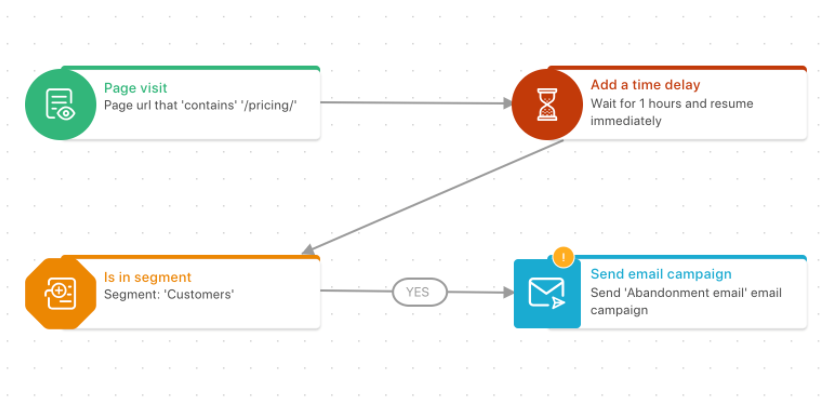 4
3
經銷商
折扣資訊發送
2
Marketing Automation Software
1
潛在客戶分眾
互動訊息
報表
自動發送電子傳單
Control  (控制時間、流量)

Ex.資訊發送頻率調整(每週)
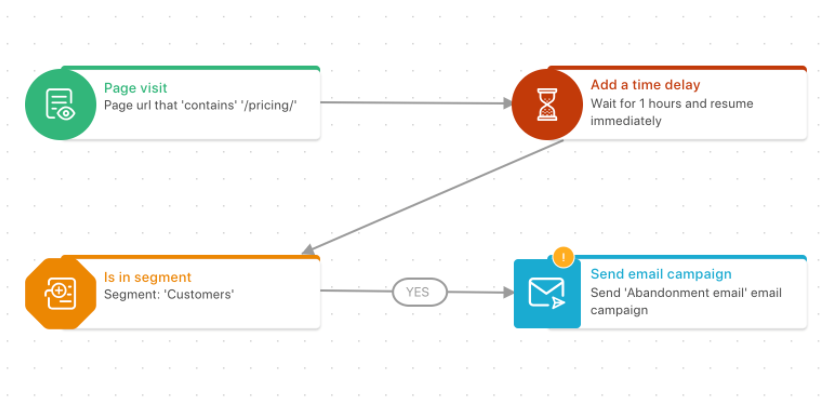 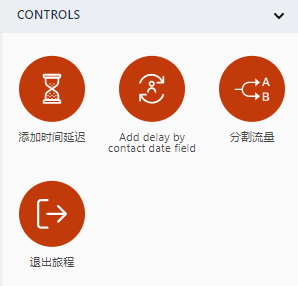 4
3
經銷商
折扣資訊發送
2
Marketing Automation Software
1
潛在客戶分眾
互動訊息
報表
自動發送電子傳單
Condition  (添加條件來細分群眾)

Ex. 經銷商等級
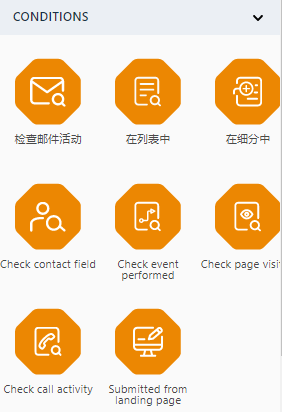 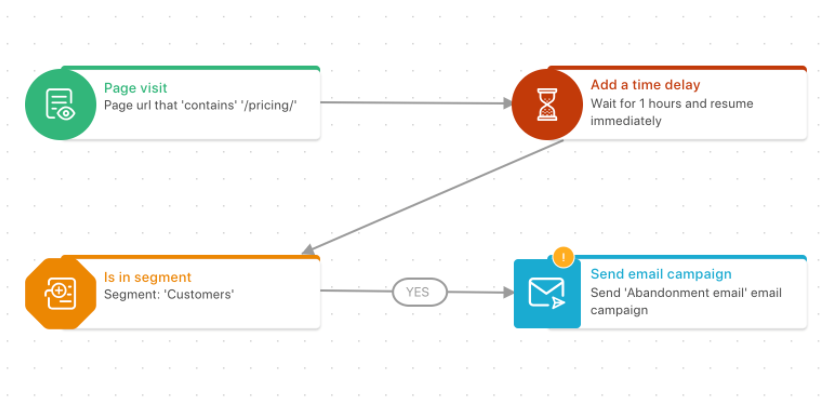 4
3
經銷商
折扣資訊發送
2
Marketing Automation Software
1
潛在客戶分眾
互動訊息
報表
自動發送電子傳單
Action  (行銷動作)

Ex. 發送專屬優惠資訊
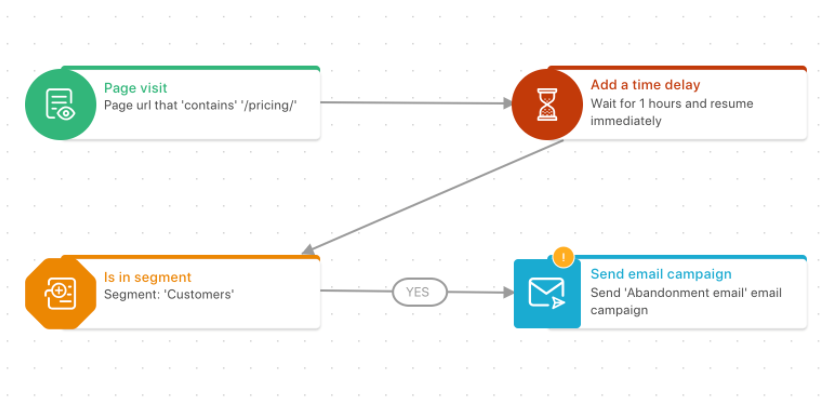 4
3
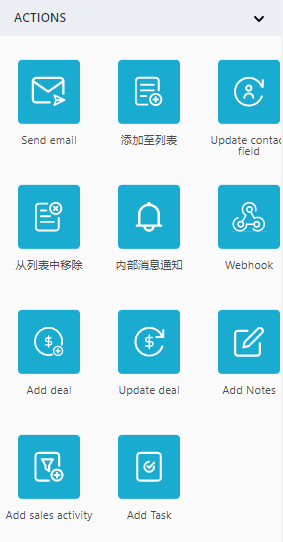 經銷商
折扣資訊發送
2
Marketing Automation Software
1
潛在客戶分眾
互動訊息
報表
自動發送電子傳單
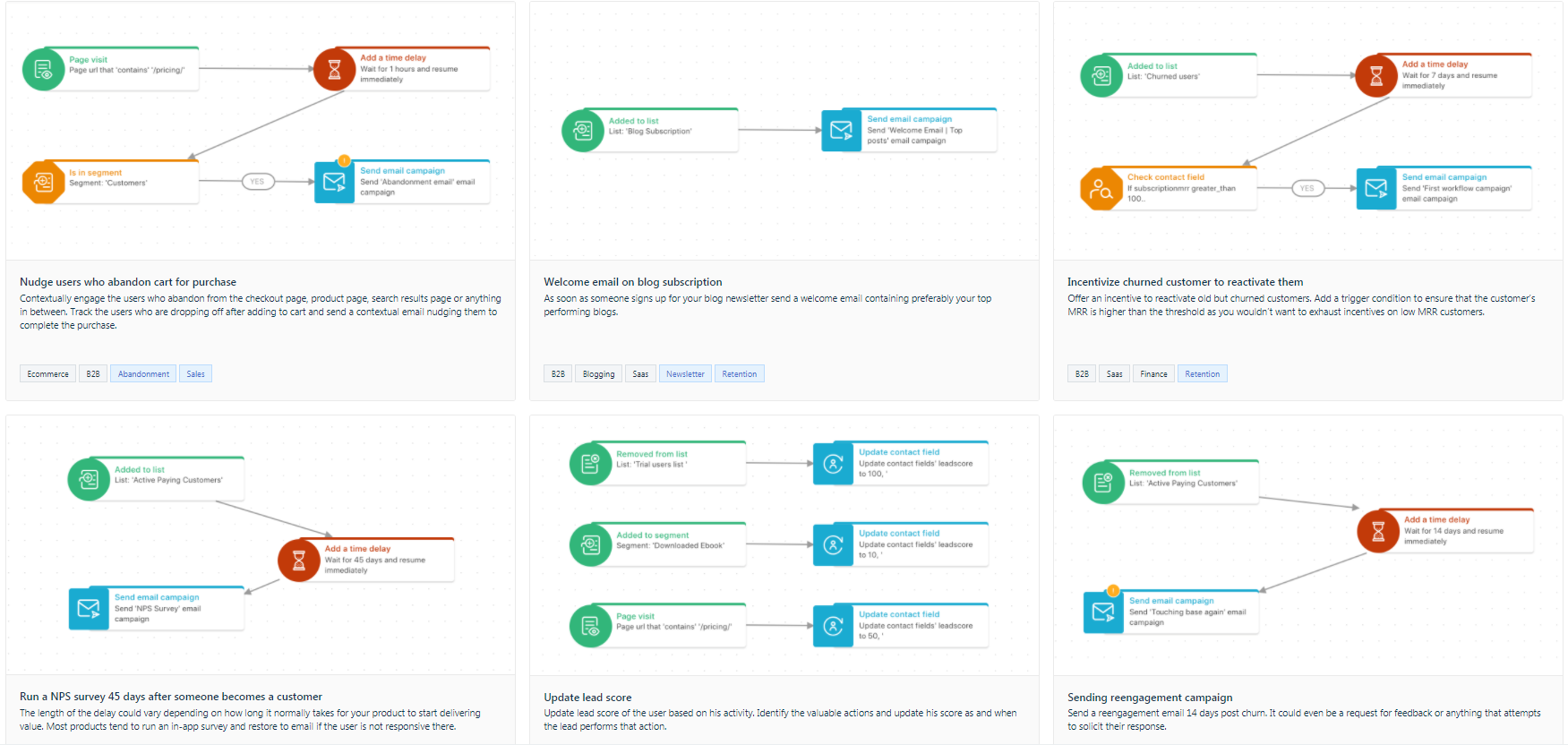 4
3
多種範本
任您選用
2
Marketing Automation Software
1
互動訊息
潛在客戶分眾
報表
自動發送電子傳單
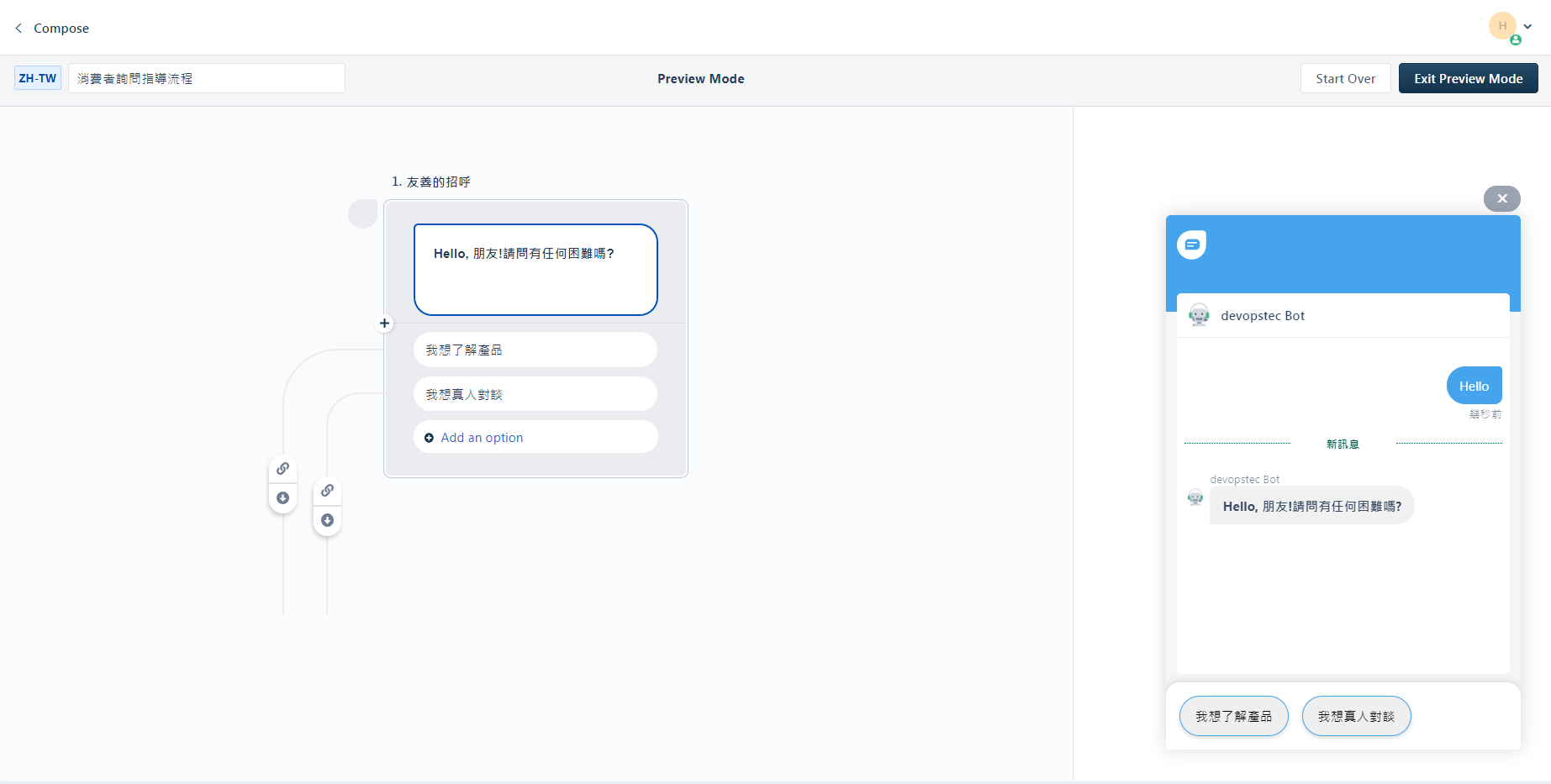 3
4
2
聊天機器人情境式問答引導客戶
Marketing Automation Software
1
4
潛在客戶分眾
互動訊息
自動發送電子傳單
報表
2
3
信件觸及率
分析
Customer Data Platform
Customer Data Platform
所有 CRM、MAS 資料均可為 CDP 貢獻
Freshworks CRM 幫助你建立
提升數據
有效性
流暢的
銷售流程
個性化
顧客體驗
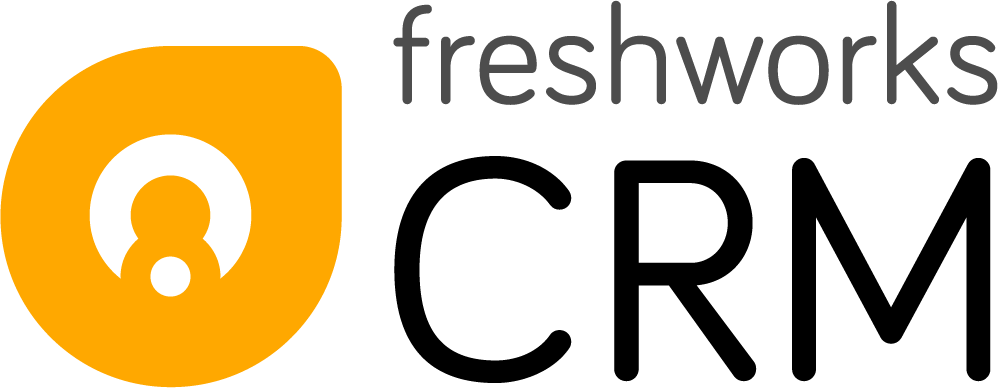 提升銷售率
資料庫
[Speaker Notes: 提升數據有效性
做出最佳決策]
Versions
Versions
Customer-for-Life 
Cloud
Sales
Cloud
Marketing
Cloud
Growth
Enterprise
Pro
推薦給業績快速 成長的小團隊
推薦給正在拓展 公司業務的中團隊
推薦給需求客製化和管控系統的組織
自動化例行銷售工作
訂單流水線追蹤
潛在客戶評分
嵌入式網頁聯繫表
客戶分眾自動化
郵件觸及率分析
重複資料過濾
交易洞察
自動回覆機器人
銷售預估
原廠客戶經理貼身服務
進階權限設定
審計資料查詢
進階數據分析
Q & A